Износ инженерных систем и конструкций зданий от уровня их эксплуатации
Физический износ отдельных конструкций, элементов, систем или их участков следует оценивать путем сравнения признаков физического износа, выявленных в результате визуального и инструментального обследования, с их значениями.
При оценке технического состояния инженерного оборудова­ния зданий и сооружений устанавливается величина физическо­го и морального износа. Внутридомовые водопроводные и водоотводящие системы, отопительное оборудование, арматура и сети отопления и горячего водоснабжения, системы вентиляции и кон­диционирования подлежат полной замене при физическом износе 61% и более.
Физический износ внутренних систем инженерного оборудования здания в целом должен определяться на основании оценки технического состояния элементов, составляющих эти системы. Если в процессе эксплуатации некоторые элементы системы были заменены новыми, физический износ системы следует уточнить расчетным путем на основании сроков эксплуатации отдельных элементов по графикам.
Физический износ системы должен определяться как сумма средневзвешенного износа элементов.
Износ инженерных систем и конструкций зданий зависит от следующих факторов:
Естественное старение материалов и конструкций.
Деятельность человека.
Воздействие внешней среды (природно-климатические факторы).
При эксплуатации на протяжении многих лет все конструктивные элементы и инженерные сети здания подвергаются комбинированному воздействию факторов, имеющих физико-механическую и химическую природу. 
Если здание качественно ремонтируется и обслуживается как целиком, так и в каждом отдельном элементе, то износ его будет происходить значительно медленнее.
Долговечность зданий и сооружений — предельный срок службы зданий и сооружений, в течение которого они сохраняют требуемые эксплуатационные качества. Долговечность моральную и физическую.
Моральная Долговечность (срок морального износа) характеризуется сроком службы зданий и сооружений до того момента, когда они перестают отвечать изменяющимся условиям эксплуатации или режимам технологических процессов. 
Физическая Долговечность определяется продолжительностью износа основных несущих конструкций и элементов (например, каркаса, стен, фундаментов и др.) под воздействием нагрузок и физико-химических факторов.
Износ характеризуется уменьшением полезности объекта недвижимости, его потребительской привлекательности с точки зрения потенциального инвестора и выражается в снижении со временем стоимости (обесценении) под воздействием различных факторов. Износ (И) обычно измеряют в процентах, а стоимостным выражением износа является обесценение (О).
Физический износ - постепенная утрата изначально заложенных при строительстве технико-эксплуатационных качеств объекта под воздействием природно-климатических факторов, а также жизнедеятельности человека.
Функциональный износ. Признаки функционального износа в оцениваемом здании - несоответствие объемно-планировочного и/или конструктивного решения современным стандартам, включая различное оборудование, необходимое для нормальной эксплуатации сооружения.
Внешний (экономический) износ - обесценение объекта, обусловленное негативным по отношению к объекту оценки влиянием внешней среды: рыночной ситуации, накладываемых сервитутов на определенное использование недвижимости, изменений окружающей инфраструктуры и законодательных решений в области налогообложения и т.п.
Спасибо за внимание, увидимся, пока!
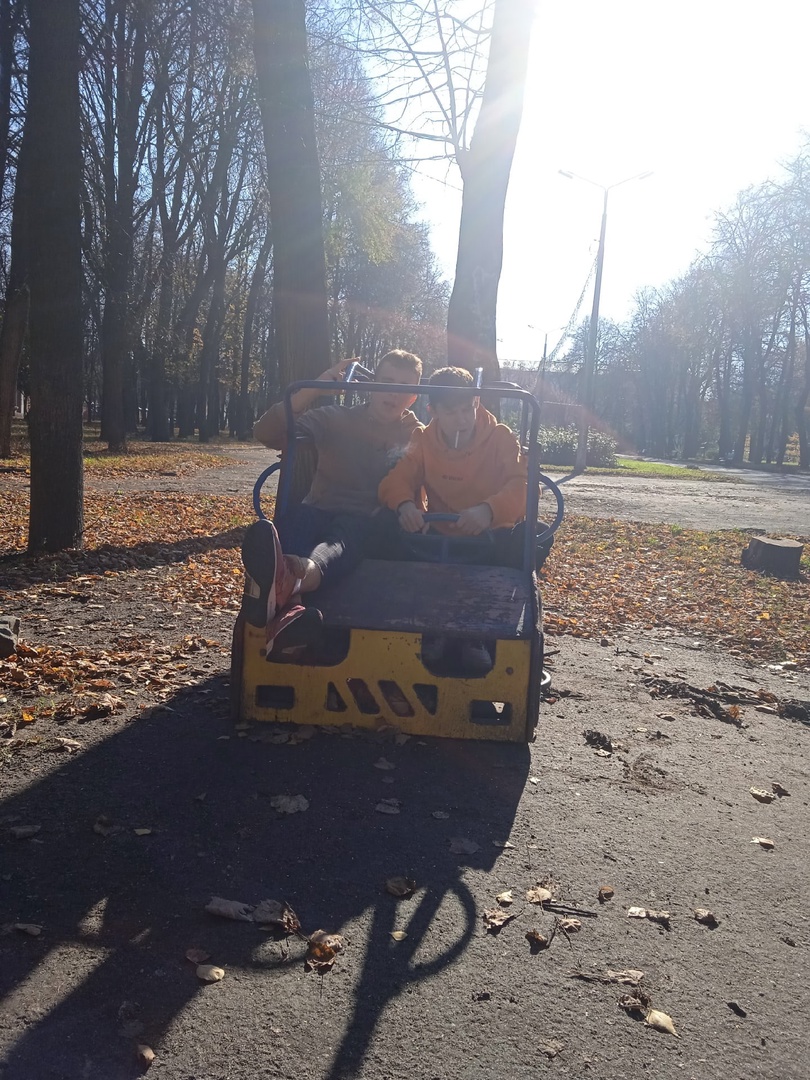